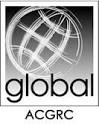 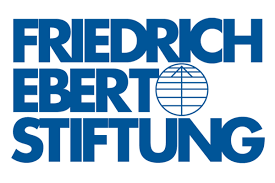 ՍԱՀՄԱՆԱԴՐԱԿԱՆ ՓՈՓՈԽՈՒԹՅՈՒՆՆԵՐԸ
ՍՈՑԻԱԼԱԿԱՆ ԵՎ ՏՆՏԵՍԱԿԱՆ ԻՐԱՎՈՒՆՔՆԵՐԻ  ԴԻՏԱՆԿՅՈՒՆԻՑ 

Հերիքնազ Տիգրանյան 
2017
ՄԱՐՏՈՒՆԻ
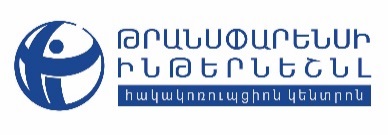 ՏՆՏԵՍԱԿԱՆ ԳՈՐԾՈՒՆԵՈՒԹՅԱՆ ԱԶԱՏՈՒԹՅՈՒՆ
Յուրաքանչյուր ոք ունի տնտեսական, ներառյալ ձեռնարկատիրական գործունեությամբ զբաղվելու իրավունք:

Շուկայում մենաշնորհ կամ գերիշխող դիրքի չարաշահումը, անբարեխիղճ մրցակցությունը և հակամրցակցային համաձայնություններն արգելվում են:

ՀՀ Սահմանադրություն, հոդված 59
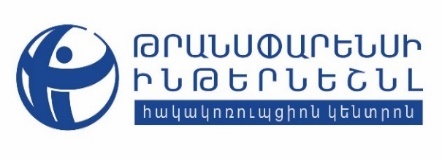 ՍԵՓԱԿԱՆՈՒԹՅԱՆ ԻՐԱՎՈՒՆՔ
Յուրաքանչյուր ոք ունի օրինական հիմքով   ձեռք բերած սեփականությունն իր հայեցողությամբ տիրապետելու, օգտագործելու և տնօրինելու
 իրավունք:
Ոչ ոք չի կարող զրկվել սեփականությունից, բացառությամբ դատական կարգով` օրենքով սահմանված դեպքերի:
ՀՀ Սահմանադրություն, հոդված 60
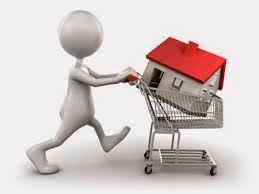 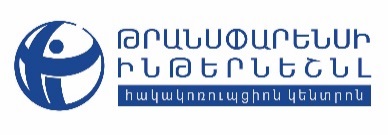 ԱՇԽԱՏԱՆՔԻ ԱԶԱՏՈՒԹՅՈՒՆ
Յուրաքանչյուր ոք ունի աշխատանքի ազատ ընտրության իրավունք:
 Պարտադիր կամ հարկադիր աշխատանքն արգելվում է:

 Յուրաքանչյուր աշխատող ունի աշխատանքից անհիմն ազատվելու
 դեպքում պաշտպանության իրավունք: 
ՀՀ Սահմանադրություն, հոդված 57
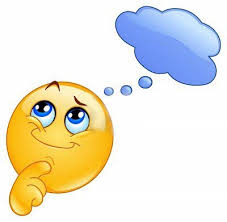 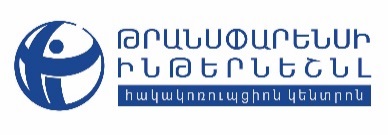 ԱՇԽԱՏԱՆՔԻ  ՊԱՅՄԱՆՆԵՐ
Յուրաքանչյուր աշխատող, օրենքին համապատասխան, ունի առողջ, անվտանգ և արժանապատիվ աշխատանքային պայմանների իրավունք:



ՀՀ Սահմանադրություն, հոդված 82
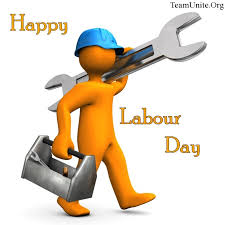 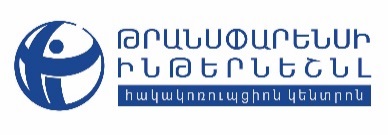 ՀԱՆԳՍՏԻ ԻՐԱՎՈՒՆՔ
Յուրաքանչյուր աշխատող, օրենքին համապատասխան, ունի ամենօրյա և շաբաթական հանգստի, ինչպես նաև ամենամյա վճարովի 
արձակուրդի իրավունք:

ՀՀ Սահմանադրություն, հոդված 82
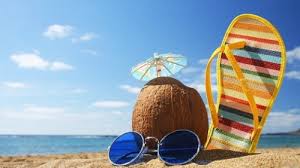 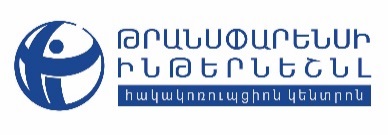 ՍՈՑԻԱԼԱԿԱՆ ԱՊԱՀՈՎՈՒԹՅՈՒՆ
Յուրաքանչյուր ոք ունի սոցիալական ապահովության իրավունք  հետևյալ դեպքերում՝
մայրության, 
բազմազավակության, 
հիվանդության, 
հաշմանդամության, 
աշխատավայրում դժբախտ պատահարների, 
խնամքի կարիք ունենալու, 
կերակրողին կորցնելու, 
ծերության,
 գործազրկության,
աշխատանքը կորցնելու և այլն: 
ՀՀ Սահմանադրություն, հոդված 83
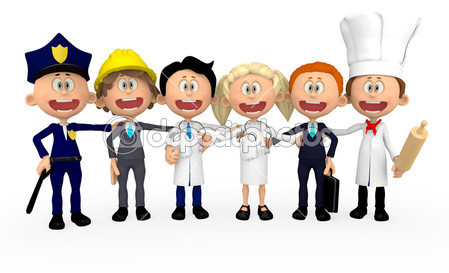 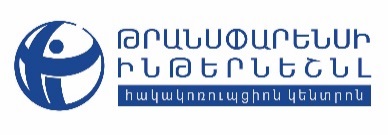 ԱՐԺԱՆԱՊԱՏԻՎ ԳՈՅՈՒԹՅԱՆ ԻՐԱՎՈՒՆՔ
Յուրաքանչյուր կարիքավոր և տարեց մարդ, օրենքին համապատասխան, ունի արժանապատիվ գոյության իրավունք:




ՀՀ Սահմանադրություն, հոդված 84
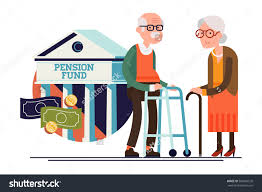 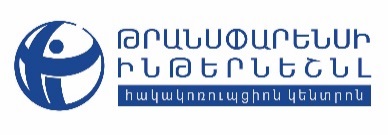 ԱՌՈՂՋՈՒԹՅԱՆ ՊԱՀՊԱՆՄԱՆ ԻՐԱՎՈՒՆՔ
Յուրաքանչյուր ոք, օրենքին համապատասխան, ունի առողջության պահպանման իրավունք:



   ՀՀ Սահմանադրություն, հոդված 85
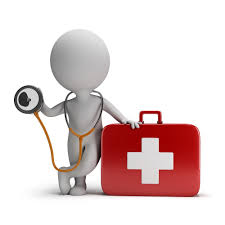 ՖԻԶԻԿԱԿԱՆ ԵՎ ՀՈԳԵԿԱՆ ԱՆՁԵՌՆՄԽԵԼԻՈՒԹՅՈՒՆ
Բժշկության և կենսաբանության ոլորտներում մասնավորապես արգելվում են եվգենիկական փորձերը, մարդու օրգաններն ու հյուսվածքները շահույթի աղբյուր դարձնելը, մարդու վերարտադրողական կլոնավորումը:
 
Ոչ ոք չի կարող առանց իր ազատ և հստակ արտահայտած համաձայնության ենթարկվել գիտական, բժշկական կամ այլ փորձերի: Մարդը նախապես տեղեկացվում է նման փորձերի հնարավոր հետևանքների մասին:
ՀՀ Սահմանդրություն, հոդված 25
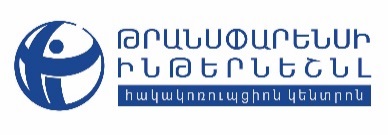 ԻՐԱՎՈՒՆՔԻ ՊԱՇՏՊԱՆՈՒԹՅՈԻՆ
ՈՒՐ ԴԻՄԵԼ ?

 Պետական մարմիններ
 ՄԻՊ
 Դատարան
 Սահմանադրական դատարան ?
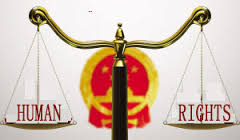 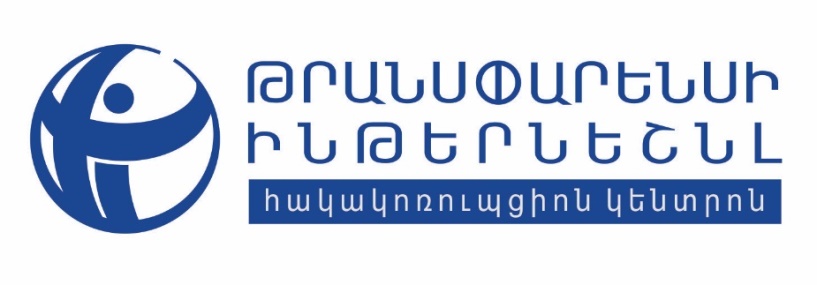 շնորհակալություն
www.transparency.am
fb.com/TIArmenia
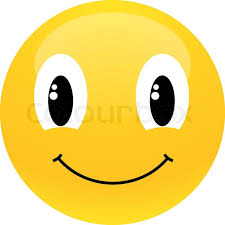